Latgales reģiona attīstības aģentūras “Valsts kultūrkapitāla fonda un Latvijas valsts mežu atbalstītā Latgales kultūras programma 2022”
«Nūvods, kur atsaver sirsneibys vuorti!»: plenērs un izstāde
Mērķis: organizēt starptautisko mākslas plenēru un atklāt izstādi "Nūvods, kur atsaver sirsneibys vuorti".           


Uzdevumi: 
-) veicināt interesi par Ludzas novadu kā radošu, mākslas pazinējiem un interesentiem saistošu novadu, 
-) radīt telpu profesionālo mākslinieku radošai sadarbībai, 
-) attīstīt un stiprināt starptautiskā mēroga saites, 
-) atklāt mākslinieka individuālo, savdabīgo skatījumu uz notikumiem, cilvēkiem, vietām, 
-) papildināt muzeja Gleznu kolekciju, 
-) popularizēt mākslinieku radošo veikumu, to pieejamību plašai sabiedrībai. 

Projekta mērķis un uzdevumi tika sasniegti pilnībā.
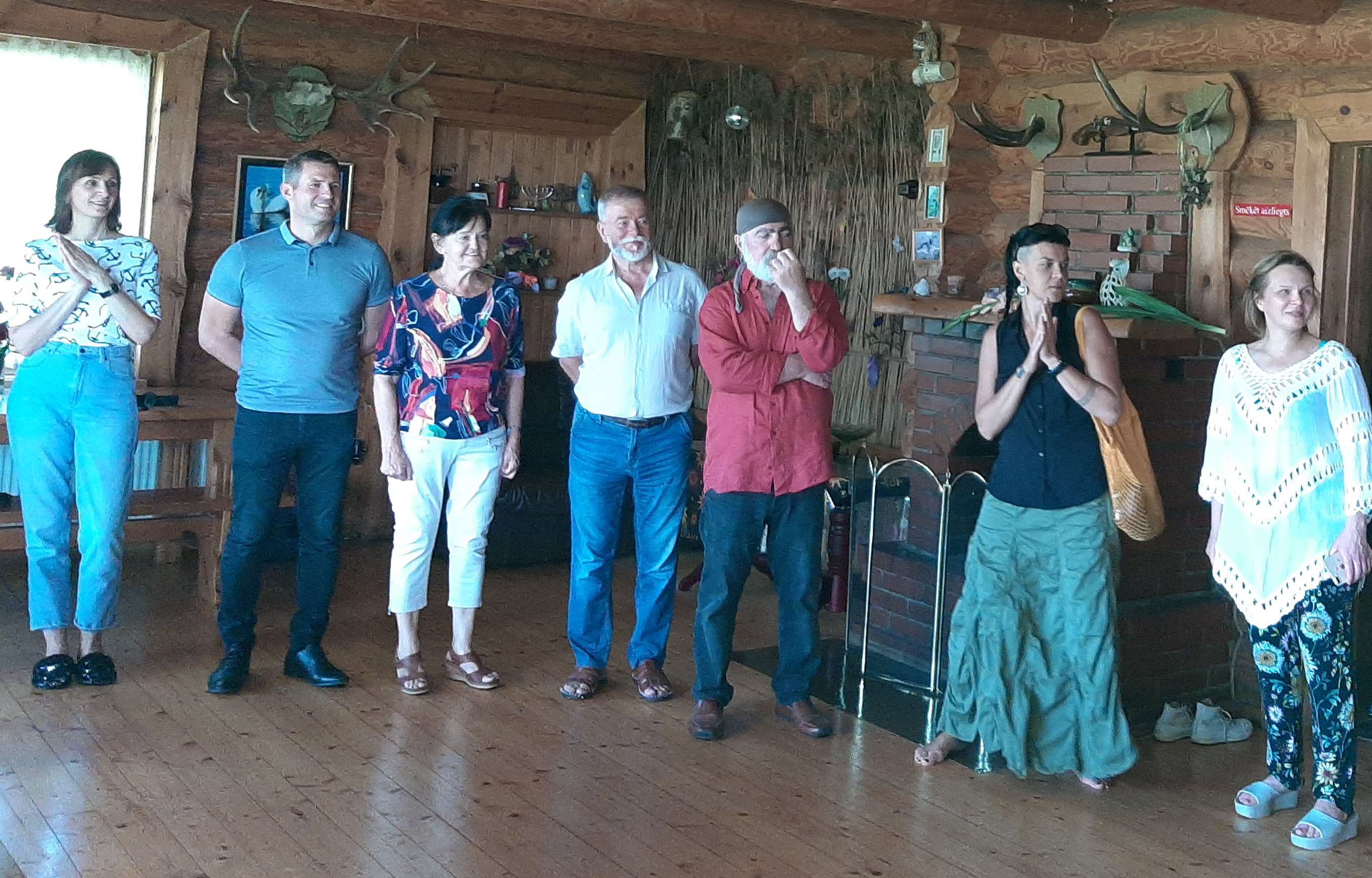 Plenēra atklāšana 2022.gada 22.augustā. No kreisās O. Davidovska (Lietuva), Ludzas novada priekšsēdētājs E.Mekšs, L.Caune (Latvija), P.Ostapcevs (Latvija), N.Paksadze (Gruzija), I.Ladusāne (Latvija), J.Kaftailova (Latvija)
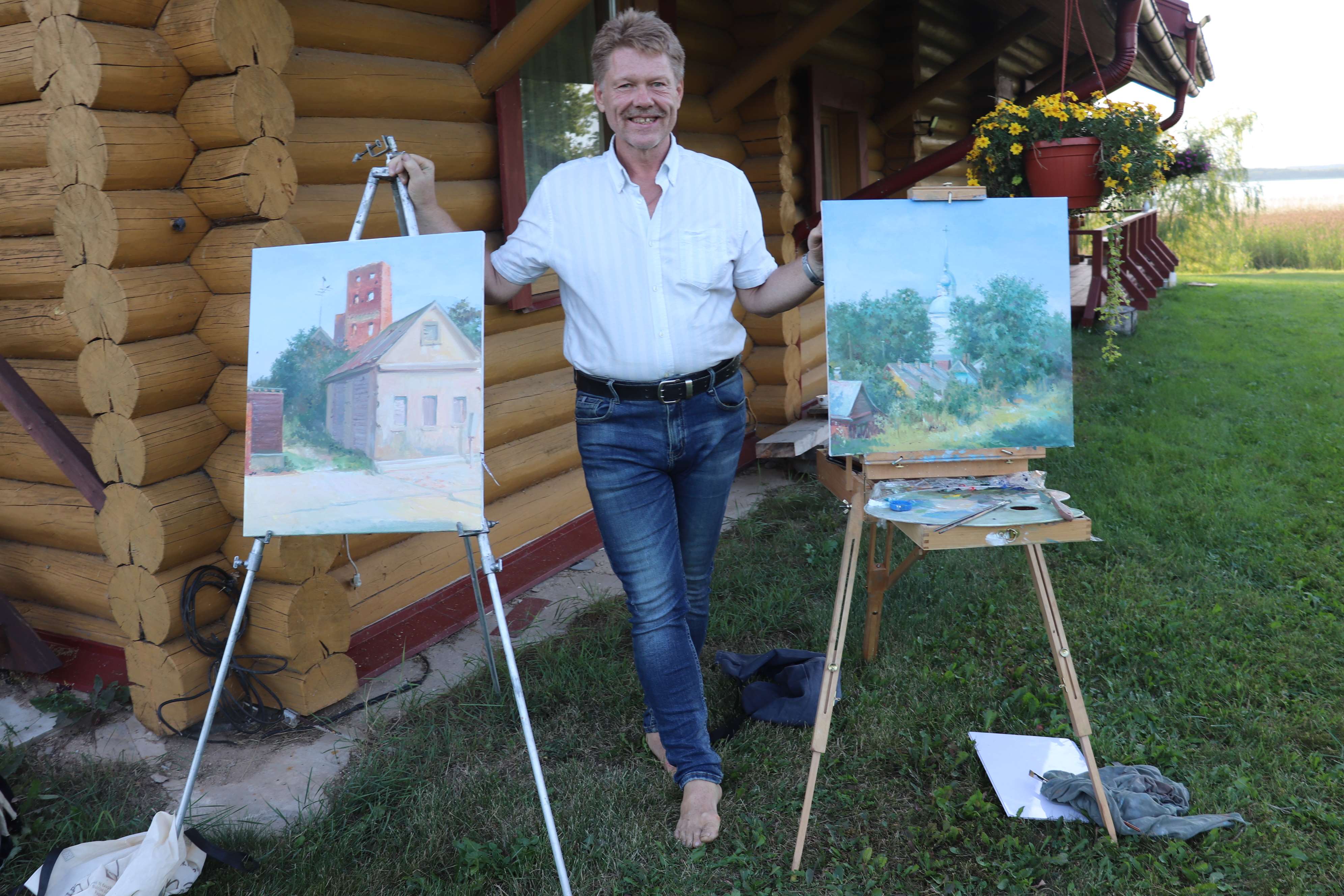 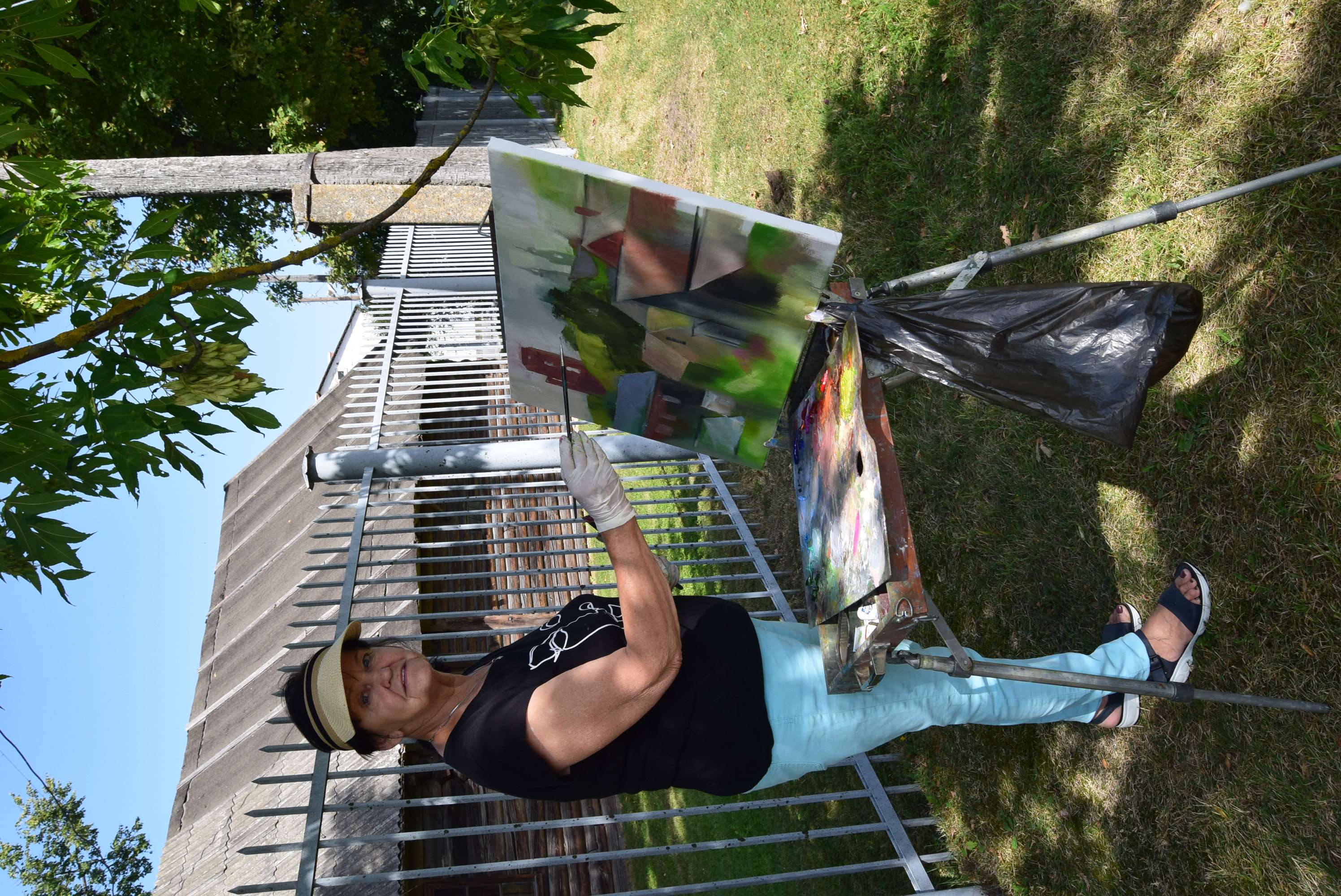 Mākslinieks Andrejs Denisenko, 2022.gada 24.augusts
Māksliniece Ligita Caune, 2022.gada 23.augusts
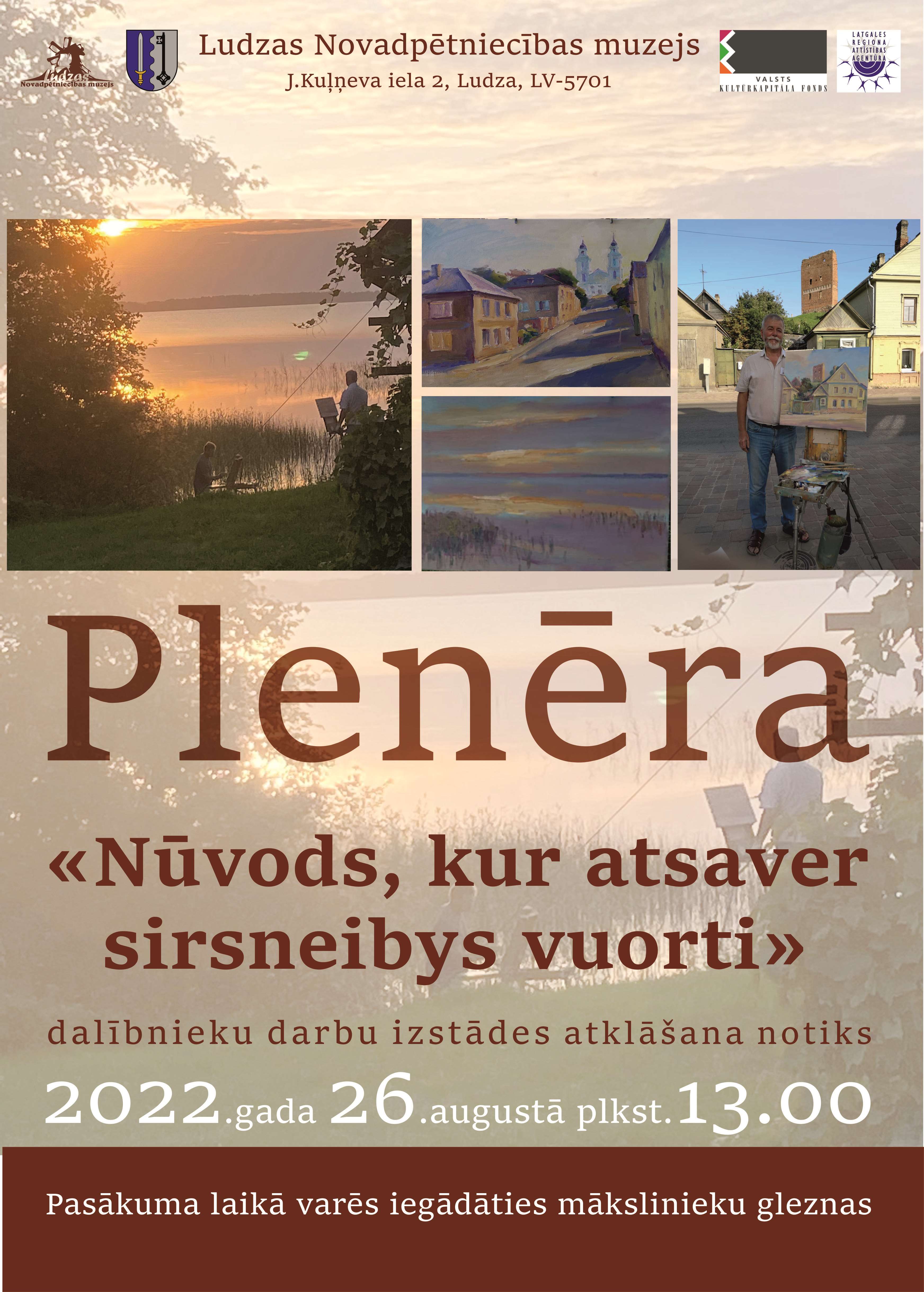 Pasākuma afiša
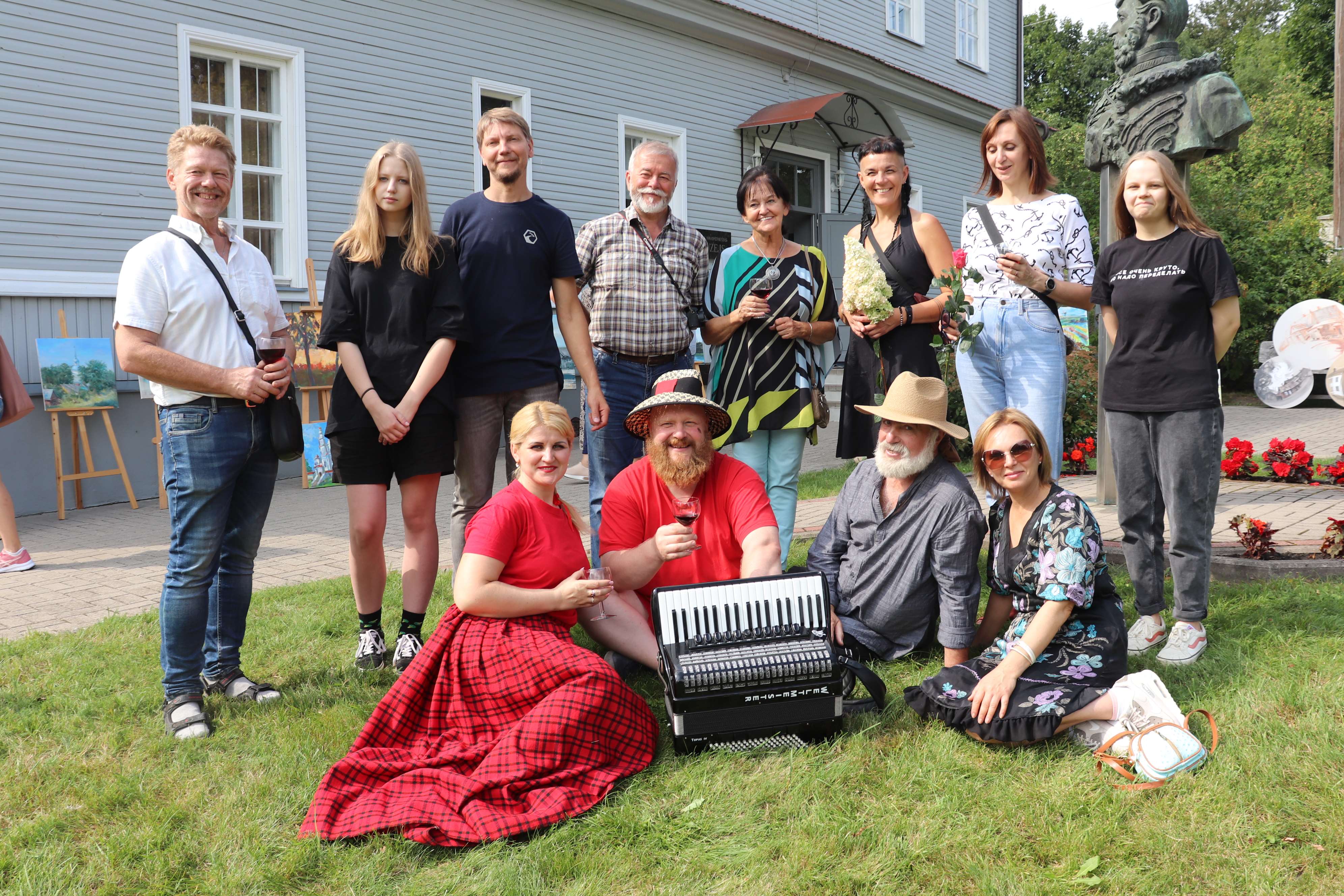 Mākslinieki plenēra noslēguma pasākuma laikā, 2022.gada 26.augusts
Publikācijas laikrakstā «Ludzas Zeme»
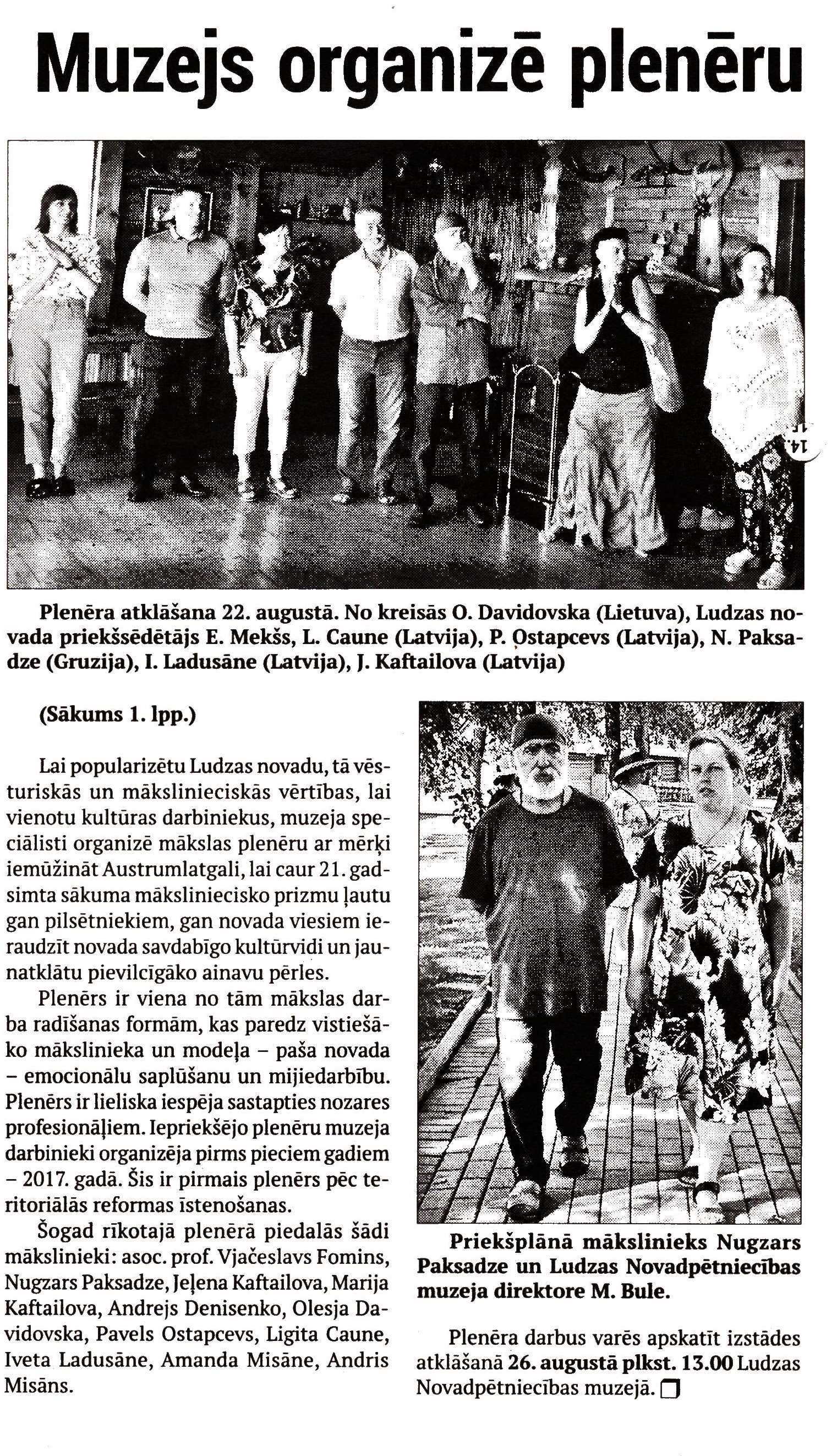 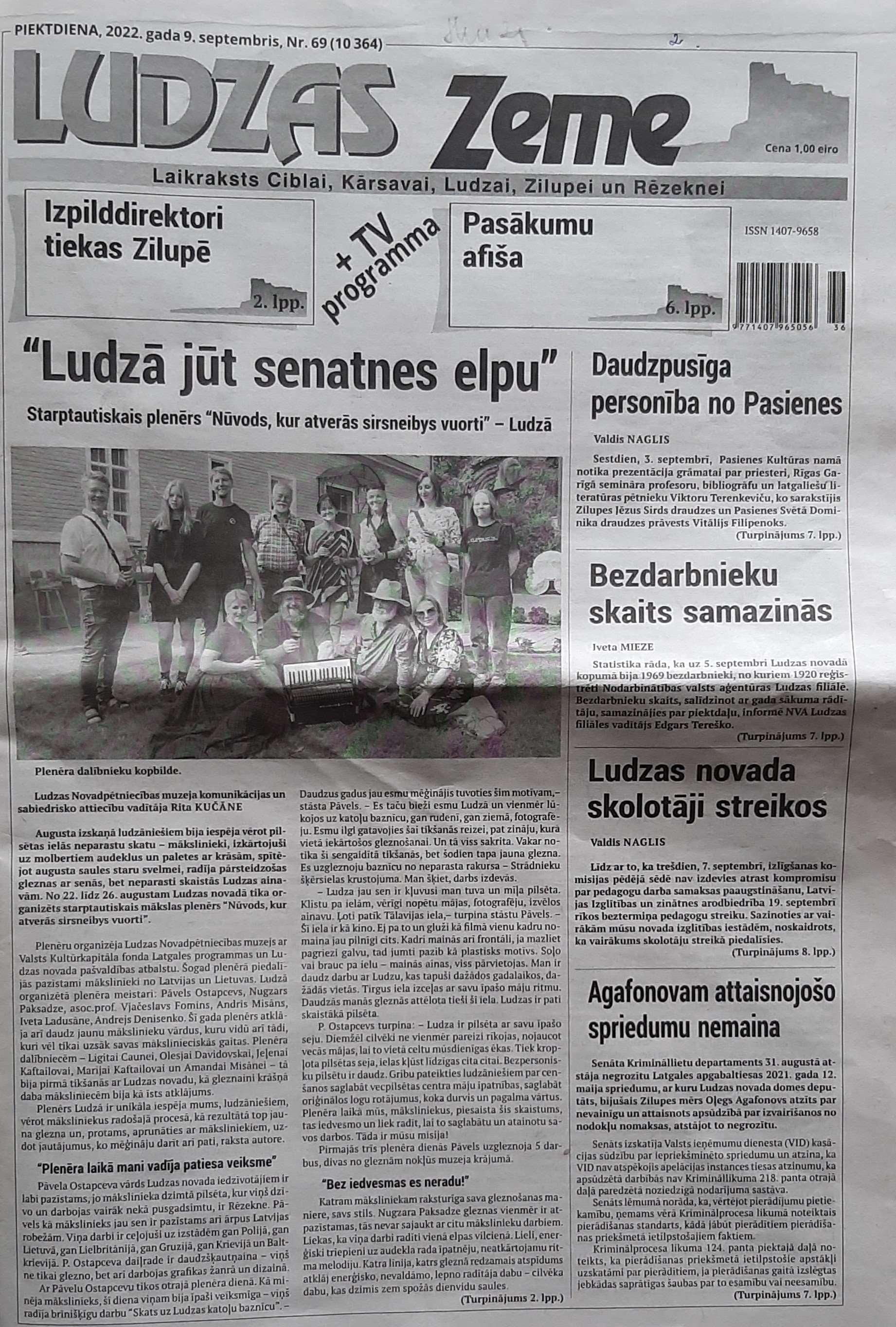 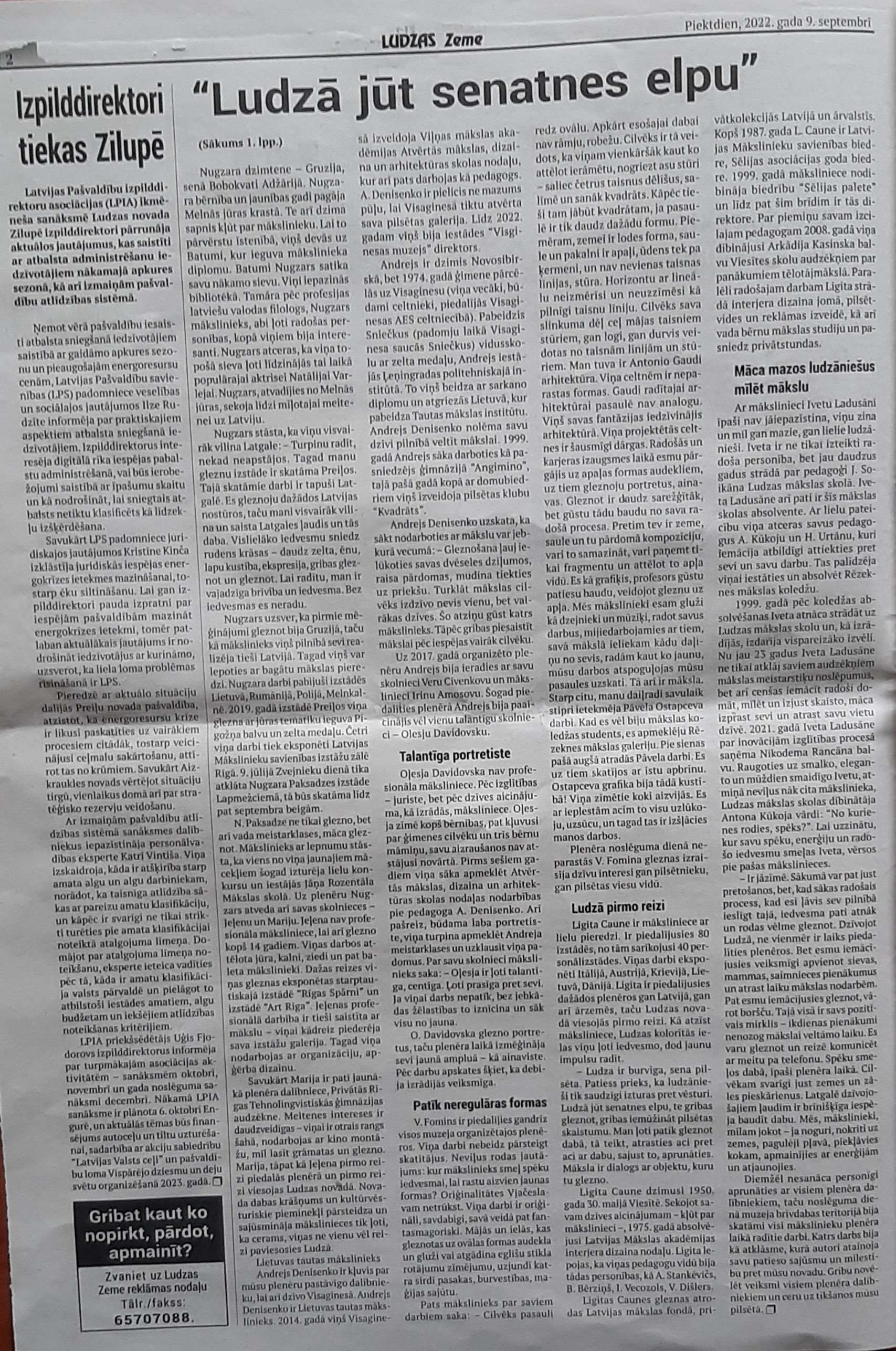 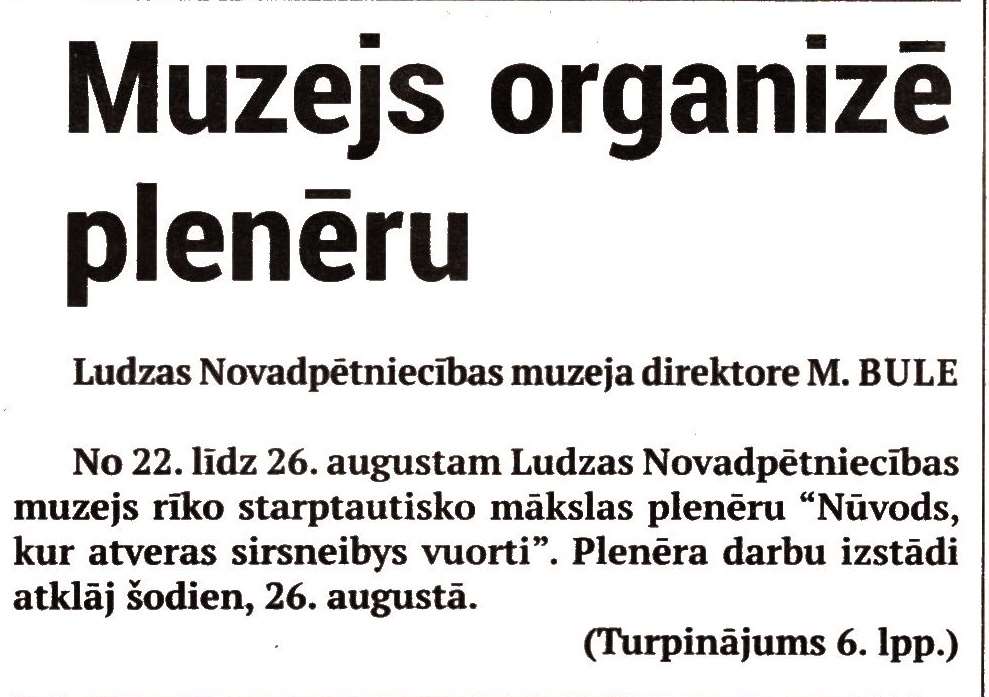 «Ludzas Zeme», Nr.65, 
2022.gada 26.augusts
«Ludzas Zeme», Nr.69, 2022.gada 9.septembris
Publikācijas Interneta vietnēs
https://ludzasmuzejs.lv/notiks-starptautiskais-pleners/
https://ludzasmuzejs.lv/muzejs-organize-starptautisko-pleneru/,
https://ludzasmuzejs.lv/notiks-plenera-dalibnieku-izstades-atklasana-kuldiga/,
https://ludzasnovads.lv/jaunumi/ludzas-novadpetniecibas-muzejs-organize-pleneru/.